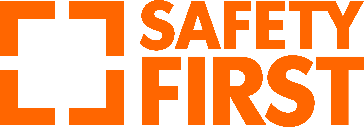 Nationaal Actieplan RailspectSamen sterk tegen risicovol gedrag op het spoorwegdomein
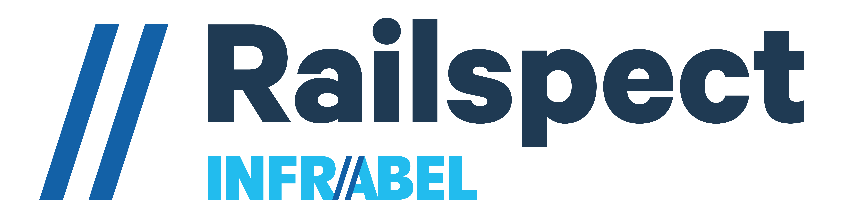 25.03.2019
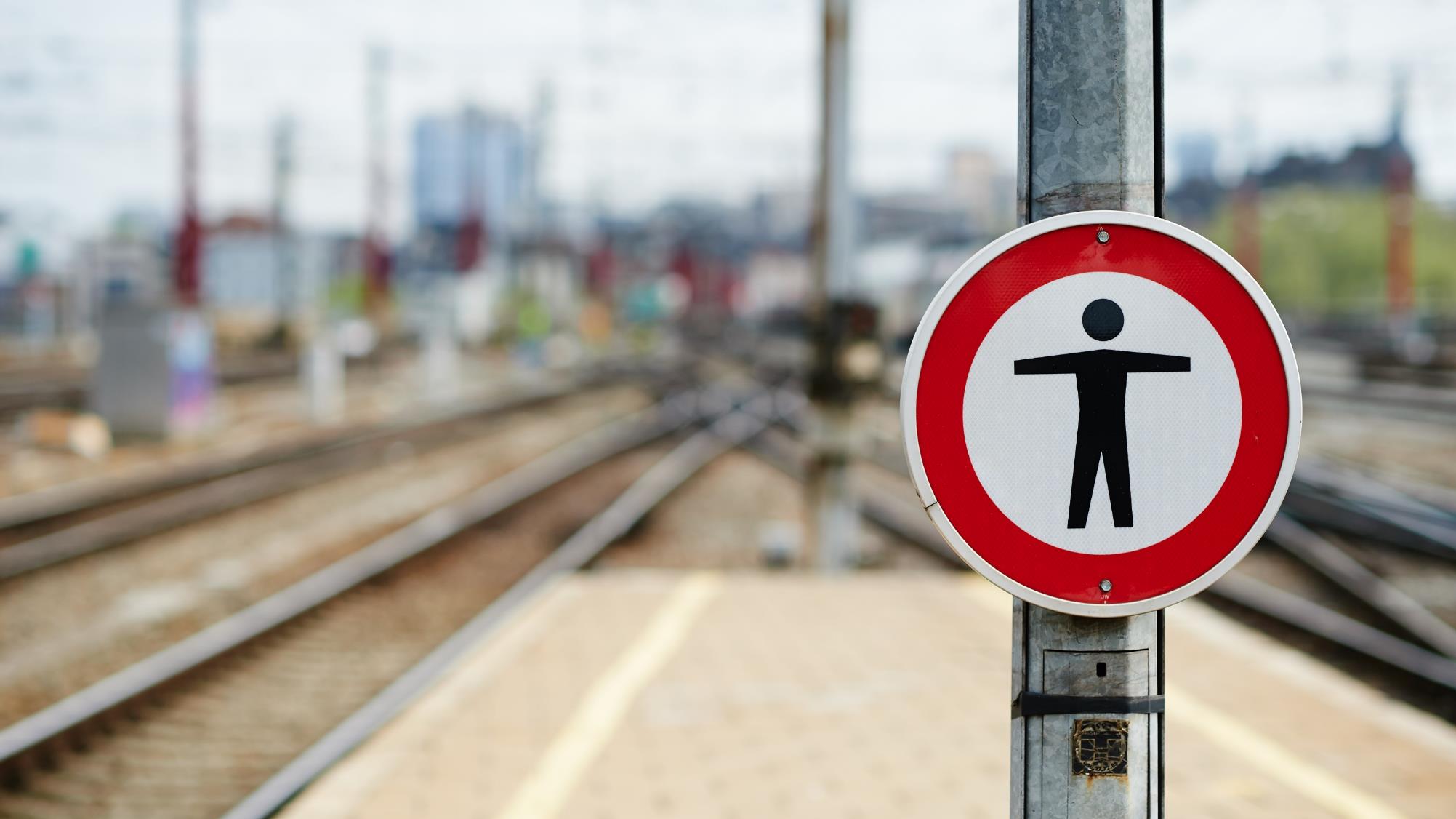 1. Context
2
Spoorlopen - balans 2018
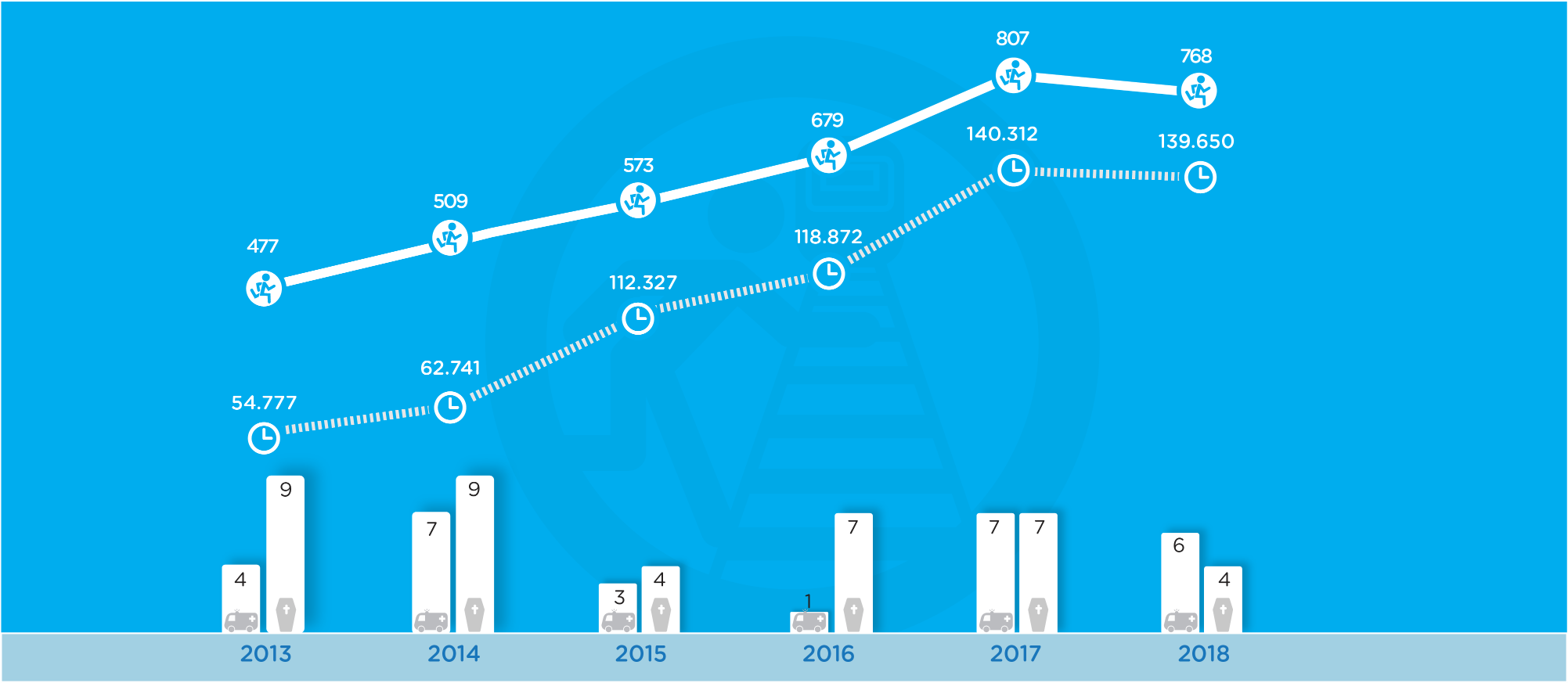 AANTAL 
GEVALLEN
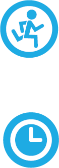 MINUTEN VERTRAGING
3
Veiligheid aan overwegen - balans 2018
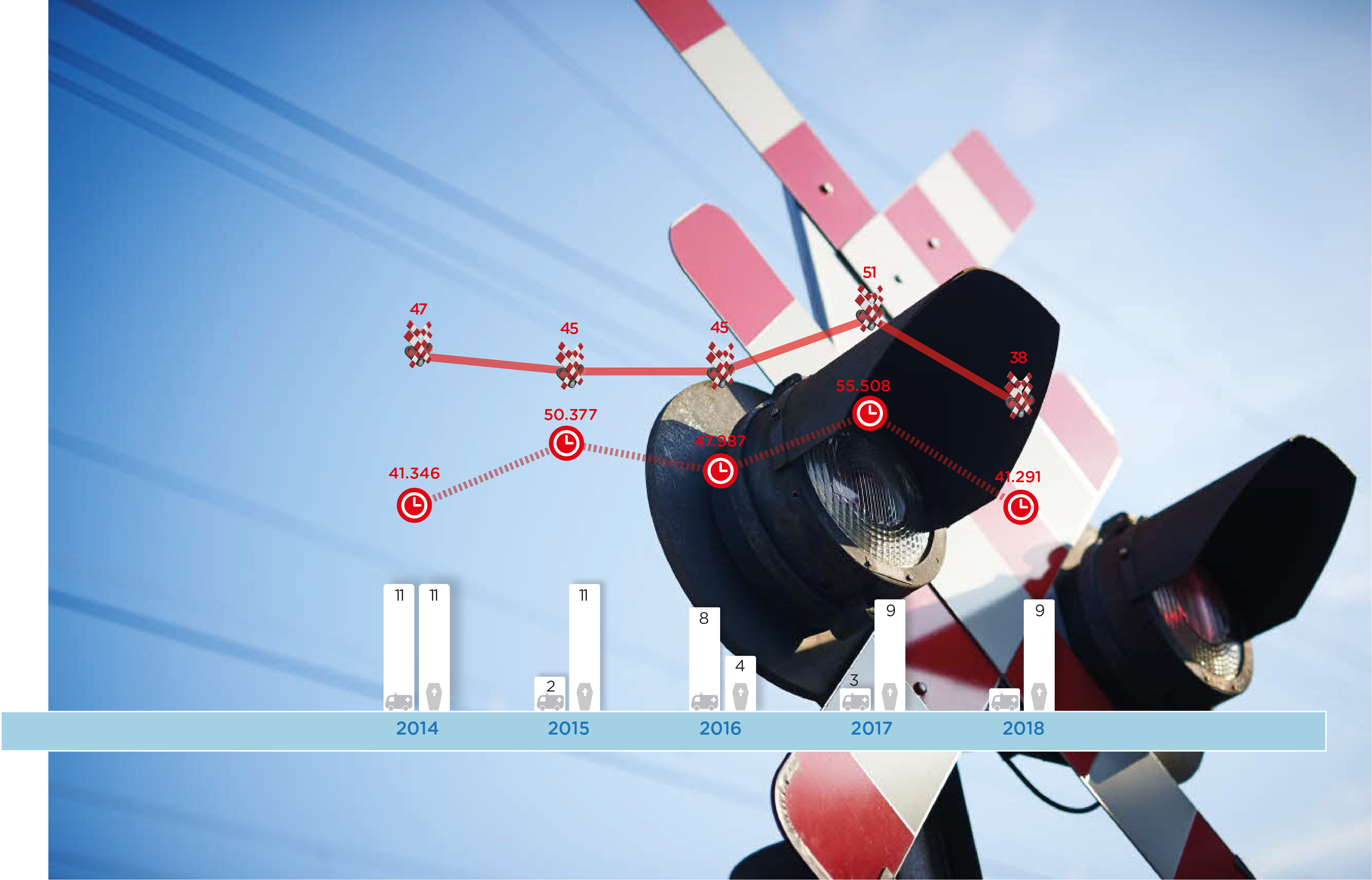 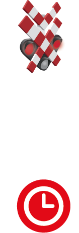 ONGEVALLEN
MINUTEN VERTRAGING
4
Het probleem is te wijten aan het gedrag aan de overwegen en langs de sporen:
Noodzaak om een gedragswijziging tot stand te brengen
Studie in december 2018 over het risicogedrag
Ontwikkeling van een strategie op basis van de studie
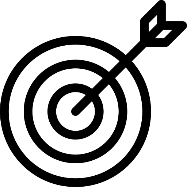 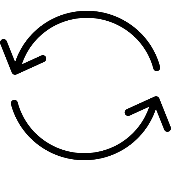 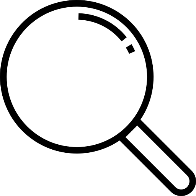 5
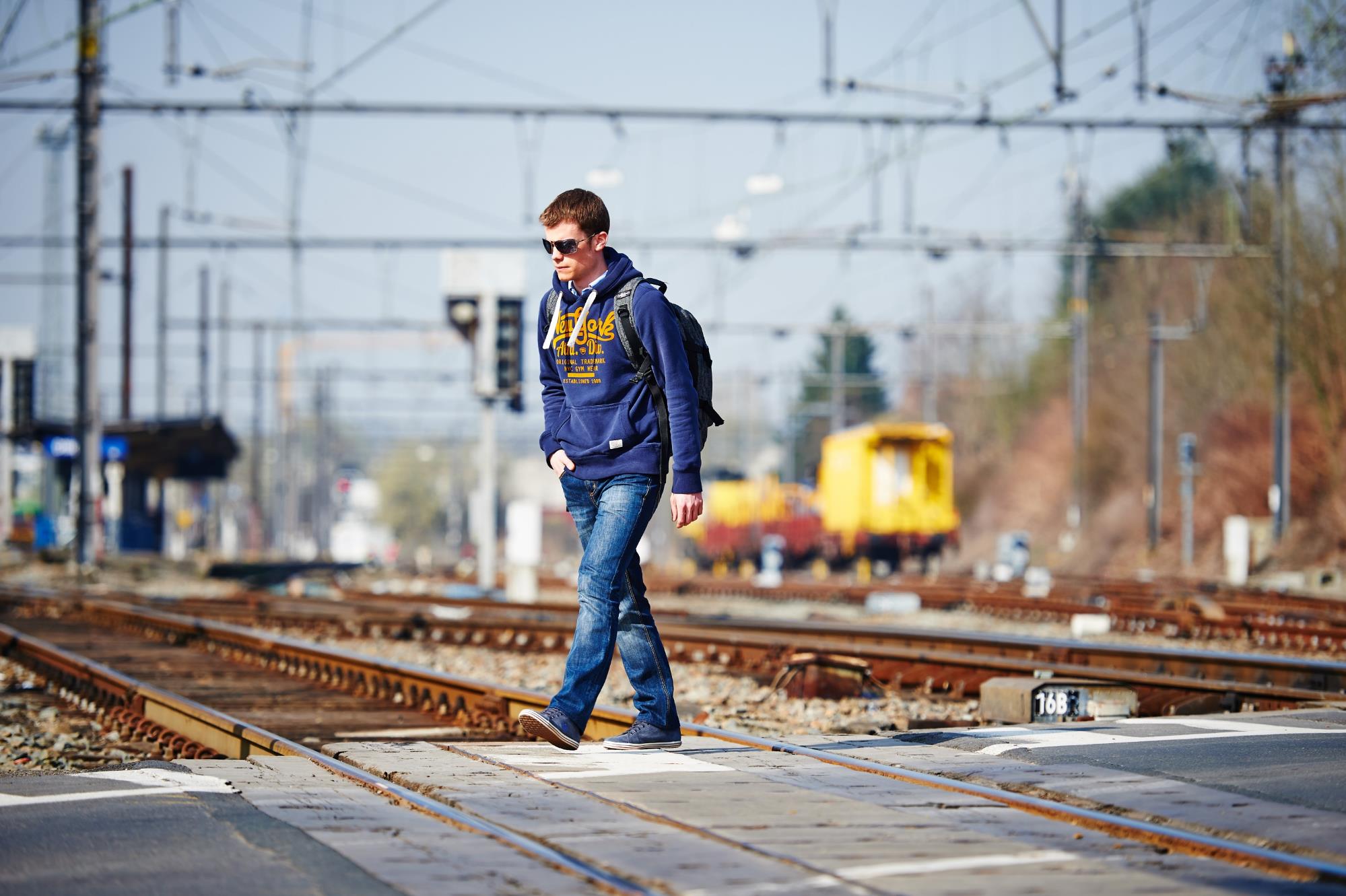 2. Studie over het risicogedrag
6
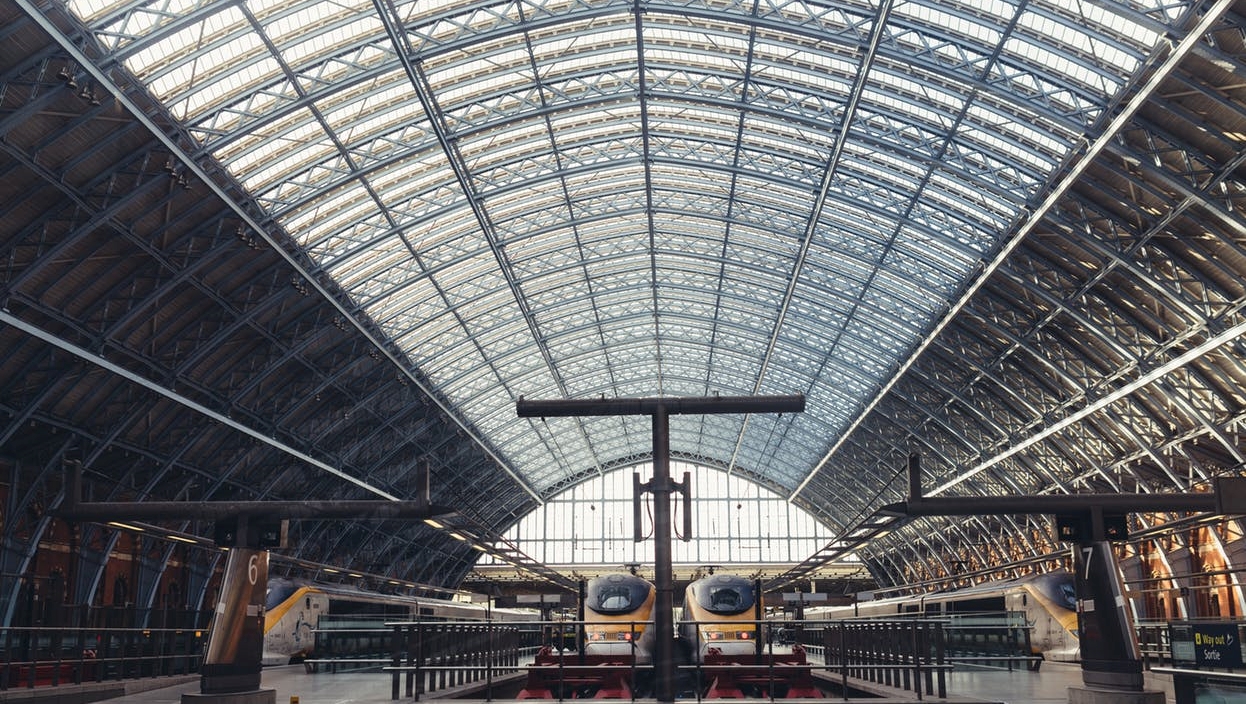 In het kader van de problematiek rond stiptheid en veiligheid, wil Infrabel het maatschappelijk gedragsprobleem rond spoorlopen en onvoorzichtig gedrag aan de spoorwegen beter begrijpen. 

Focus op 3 deelvragen:

1) Wie doet dit? 
2) Welke risico’s nemen ze juist? 
3) Waarom nemen ze deze risico’s?
Methodologie
Leeftijd
Geslacht
Onderzoeksmethode
Online interviews (CAWI) 
op het online GfK panel
Fieldwork 
Van 16 november tot 3 december 2018
49%
51%
Regio
Beroep
Sample
N = 1000
15+
Wonend in België in de buurt van overwegen en/of nemen af en toe de trein
Werkend of student
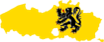 58%
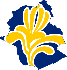 10%
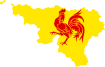 32%
[Speaker Notes: OK]
Spoorlopen=gedragingen zoals op de sporen staan, in de buurt van sporen wandelen, van het ene naar het andere platform gaan, over een hek klimmen, ...
14% 
van de Belgische bevolking heeft minstens één van deze gedragingen gesteld in de afgelopen 6 maanden
[Speaker Notes: Stand on tracks, climb a fence, pick up personal belongings, go from one platform to another, persuade others to trespass, enter tunnels or bridges for trains, throw rocks on tracks, walk near tracks, sit/stand on edge of platform, meet with friends, cross tracks, take a picture or selfie]
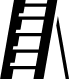 Unconscious trespassers
Rebelling risk takers
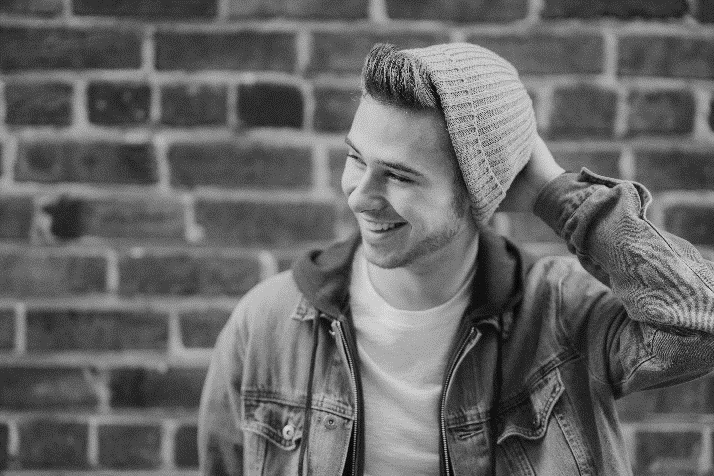 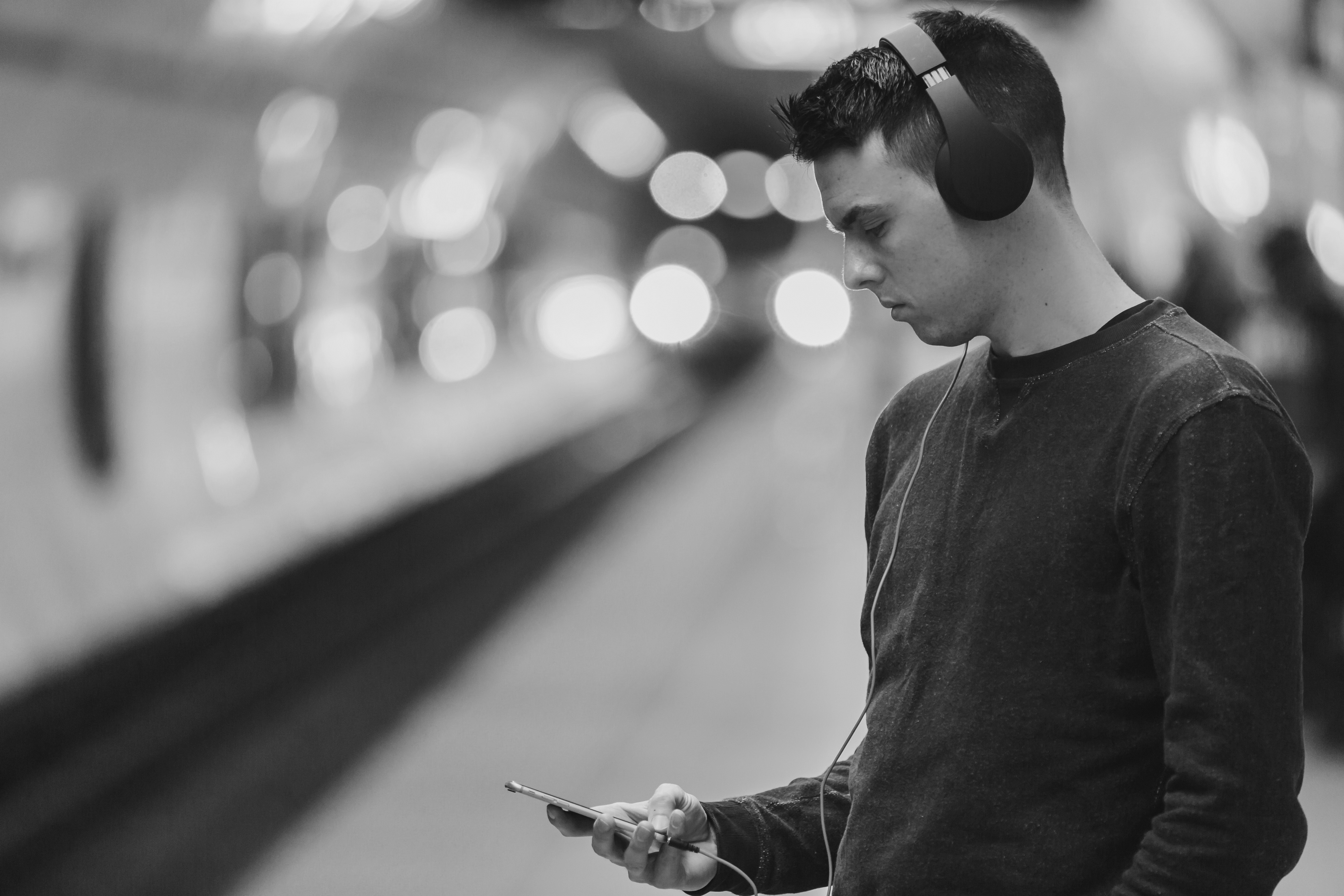 15%
8%
Conscious conformers
1
2
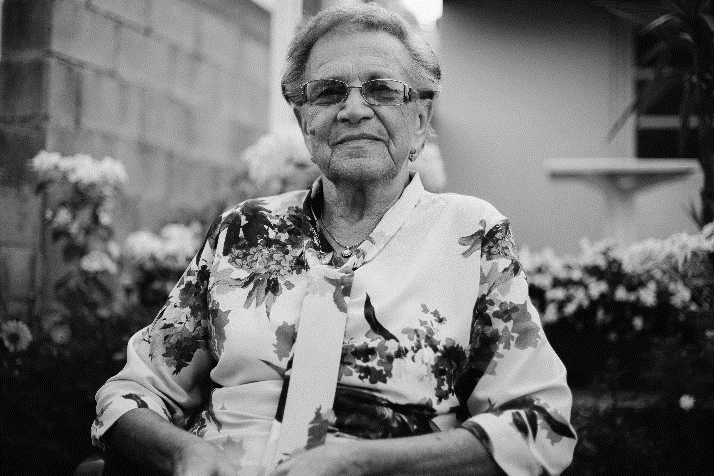 45%
Social trespassers
4 segmenten kunnen
gedefinieerd worden aan 
 de hand van hun gedrag 
en attitude t.o.v. 
spoorlopen
3
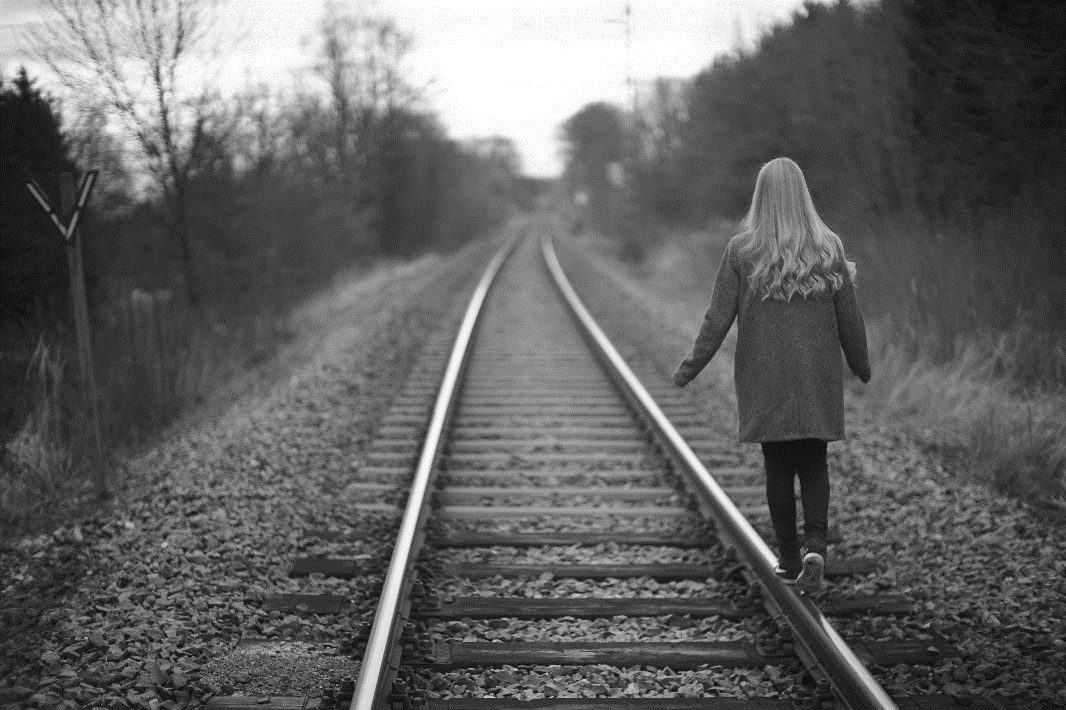 4
32%
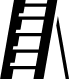 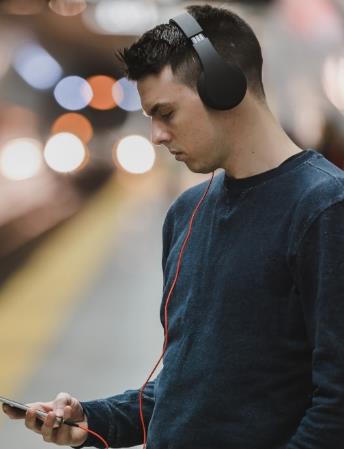 Unconscioustrespassers8%
Maak hen bewust van de gevaren 
en de verkeersregels
Sociale klasse
WIE?
Mannen en vrouwen die vaker deel uitmaken van een lagere sociale klasse (werkzoekenden of studenten)en vaak de trein nemen
Hoog
Laag
WAT DOEN ZE?
Gevaarlijk gedrag dat in de afgelopen 6 maanden het vaakst voorkwam
25% heeft minstens 1 keer één van de gedragingen die spoorlopen definiëren gesteld in de afgelopen 6 maanden
Een foto nemen naast de sporen
13%
9%
Sporen oversteken
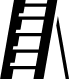 Afspreken met vrienden naast de sporen
8%
WAAROM LOPEN ZE OVER DE SPOREN?
Onbewuste Spoorlopers beschouwen veel van het genoemde risicogedrag als minder gevaarlijk dan de anderen.
Zijn ervan overtuigd dat ze de gevaren kunnen inschatten
Significant verschillend van de totale steekproef
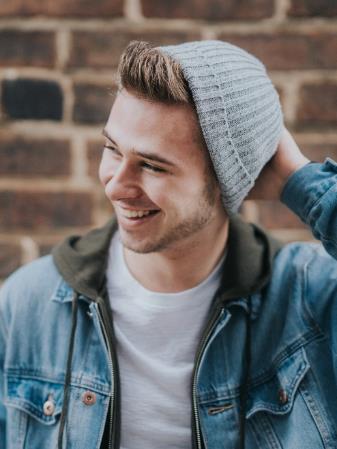 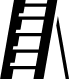 Socialtrespassers15%
Maak hen bewust van de gevaren
Leeftijd
Regio
WIE?
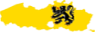 74%
Mannen en vrouwen die voornamelijk in Vlaanderen wonen en jonger zijn
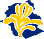 7%
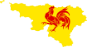 19%
WAT DOEN ZE?
Gevaarlijk gedrag dat in de afgelopen 6 maanden het vaakst voorkwam
23% heeft minstens 1 keer één van de gedragingen die spoorlopen definiëren gesteld in de afgelopen 6 maanden
13%
Wandelen naast de sporen
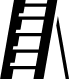 Op de rand van het perron zitten
9%
Afspreken met vrienden naast de sporen
9%
WAAROM LOPEN ZE OVER DE SPOREN?
Ze vinden niet dat hun gedrag gevaarlijk is, zijn ervan overtuigd dat ze de gevaren kunnen inschatten, en doen het omdat anderen het doen
Sociale Spoorlopers beschouwen veel van het genoemde risicogedrag als minder gevaarlijk dan de anderen.
Significant verschillend van de totale steekproef
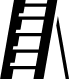 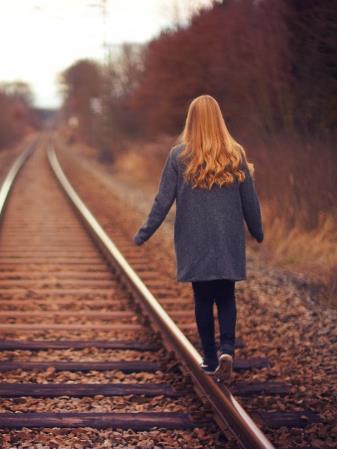 Rebelling risk takers32%
Geef grotere gevolgen aan spoorlopen
Leeftijd
WIE?
Mannen en vrouwen die erg mainstream zijn, maar wel 
minder vertegenwoordigd in de oudere leeftijdscategorie
WAT DOEN ZE?
Gevaarlijk gedrag dat in de afgelopen 6 maanden het vaakst voorkwam
6% heeft minstens 1 keer één van de gedragingen die spoorlopen definiëren gesteld in de afgelopen 6 maanden, maar eens ze ermee beginnen, doen ze het erg vaak
Van het ene perron naar het andere gaan
6%
5%
Sporen oversteken
Op een hek klimmen naast een spoorweg
5%
WAAROM LOPEN ZE OVER DE SPOREN?
Ze zijn zich bewust van de gevaren, maar ze lopen over de sporen omdat ze overtuigd zijn dat ze de gevaren ervan kunnen inschatten en er tijd mee kunnen winnen
Rebellerende risiconemers beschouwen veel van het genoemde risicogedrag als meer gevaarlijk dan anderen.
Significant verschillend van de totale steekproef
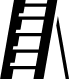 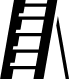 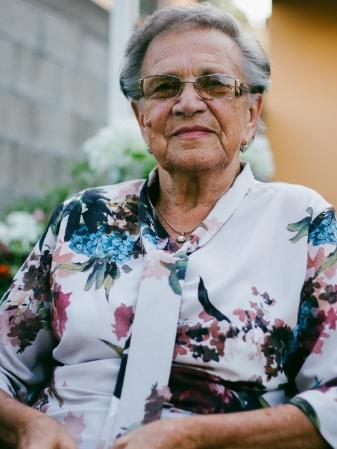 Consciousconformers45%
Veilige groepVoorbeeld voor de maatschappij
Beroep
Leeftijd
WIE?
Oudere mannen en vrouwen die vaak met pensioen zijn
WAT DOEN ZE?
Gevaarlijk gedrag dat in de afgelopen 6 maanden het vaakst voorkwam
15% heeft minstens 1 keer één van de gedragingen die spoorlopen definiëren gesteld in de afgelopen 6 maanden
Op de rand van het perron zitten
6%
Met vrienden afspreken naast de sporen
3%
Van het ene perron naar het andere gaan
3%
WAAROM LOPEN ZE OVER DE SPOREN?
Bewuste Conformeerders beschouwen al het genoemde risicogedrag als meer gevaarlijk dan de anderen.
Meestal per ongeluk of omdat het korter is
Significant verschillend van de totale steekproef
Onvoorzichtig gedrag in de buurt van een overweg

= gedragingen zoals met anderen praten tijdens het oversteken van een overweg, een overweg oversteken als zicht of geluid beperkt is, ...
46% 
van de Belgische bevolking heeft minstens één van deze gedragingen gesteld in de afgelopen 6 maanden
[Speaker Notes: Use closed level crossing, sit or lean on barriers of closed level crossing, use closed level crossing when trai passes, use level crossings when lights flash but barrier still open, drive on level crossing when it’s blocked, use level crossing without looking at signalization, use level crossing when hearing is limited, use smarthpone when biking, use smartphone when driving, use level crossing when visibility is limted, talk to others while using level crossing, use smartphone as pedestrian]
Unconscious crossers
Dangerous doers
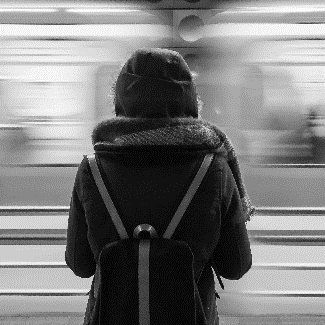 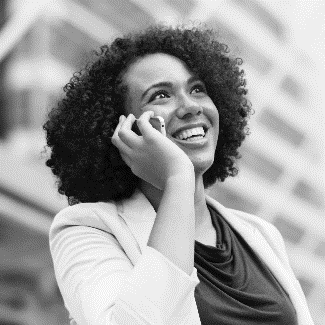 1
18%
24%
2
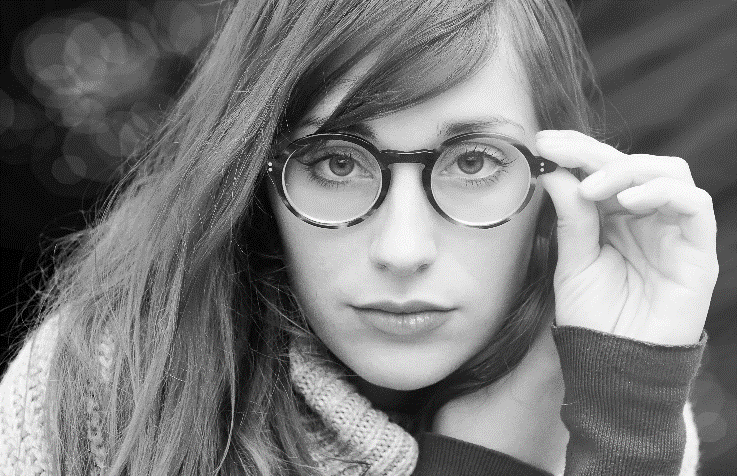 35%
3
Opportunistic crossers
4 segmenten kunnen
gedefinieerd worden aan 
 de hand van hun gedrag 
en attitude t.o.v. 
onvoorzichtig gedrag in de 
buurt van overwegen
Risk avoiders
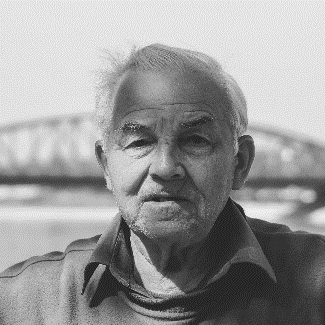 23%
4
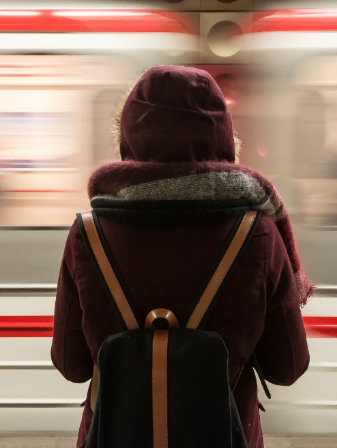 Dangerousdoers
18%
Maak hen bewust van de gevaren& geef grotere gevolgen aan gedrag
Leeftijd
Regio
WIE?
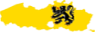 68%
Mannen en vrouwen die voornamelijk in Vlaanderen wonen
en jonger zijn, steken vaak overwegen over
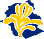 4%
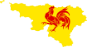 27%
WAT DOEN ZE?
Gevaarlijk gedrag dat in de afgelopen 6 maanden het vaakst voorkwam
79% heeft minstens één keer onvoorzichtig gedrag gesteld in de buurt van een overweg, vaak wanneer ze hun smartphone gebruikten
Gebruik van smartphone in het verkeer als voetganger
69%
Praten terwijl je een overweg oversteekt
49%
Een overweg gebruiken wanneer het zicht beperkt is
26%
WAAROM LOPEN ZE OVER DE SPOREN?
Gevaar Opzoekers zijn zich bewust van de meeste van de genoemde risicogedragingen.
Beschouwen hun gedrag niet als gevaarlijk
Significant verschillend van de totale steekproef
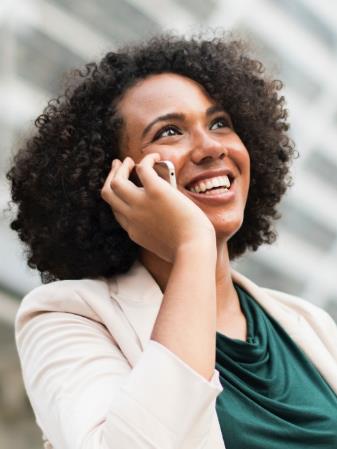 Unconsciouscrossers24%
Maak hen bewust van de gevaren & geef grotere gevolgen aan gedrag
Leeftijd
Regio
WIE?
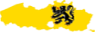 65%
Mannen en vrouwen die voornamelijk in Vlaanderen wonen 
en meer uit de middelste leeftijdscategorieën, steken vaak overwegen over
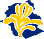 4%
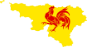 27%
WAT DOEN ZE?
Gevaarlijk gedrag dat in de afgelopen 6 maanden het vaakst voorkwam
56% heeft minstens één keer onvoorzichtig gedrag gesteld in de buurt van een overweg
Gebruik van smartphone in het verkeer als voetganger
37%
Praten terwijl je een overweg oversteekt
36%
Een overweg gebruiken wanneer het zicht beperkt is
21%
WAAROM LOPEN ZE OVER DE SPOREN?
Onbewuste Overstekers beschouwen de meeste van de genoemde risicogedragingen als niet echt gevaarlijk.
Ze beschouwen hun gedrag niet als gevaarlijk
Significant verschillend van de totale steekproef
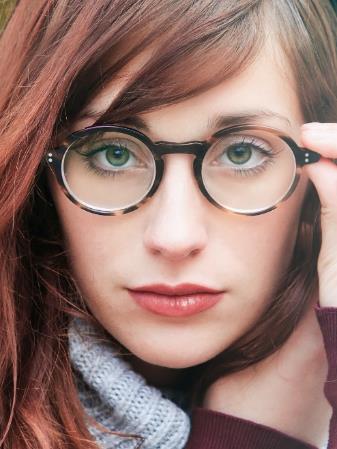 Opportunisticcrossers35%
Geef grotere gevolgen aan gedrag
Leeftijd
Regio
WIE?
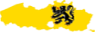 48%
Mannen en vrouwen die minder vaak in Vlaanderen wonen en meer uit de middelste leeftijdscategorieën, nemen vaak de trein
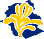 15%
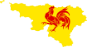 36%
Gevaarlijk gedrag dat in de afgelopen 6 maanden het vaakst voorkwam
WAT DOEN ZE?
25% heeft minstens één keer onvoorzichtig gedrag gesteld in de buurt van een overweg
Gebruik van smartphone in het verkeer als voetganger
17%
Gebruik van smartphone in het verkeer in de auto
12%
Praten terwijl je een overweg oversteekt
9%
WAAROM LOPEN ZE OVER DE SPOREN?
Om tijd te winnen en omdat anderen het ook doen, omdat het hen goed uitkomt om gevaarlijk gedrag te stellen
Opportunistische Overstekers zijn zich bewust van de gevaren  in de buurt van een overweg
Significant verschillend van de totale steekproef
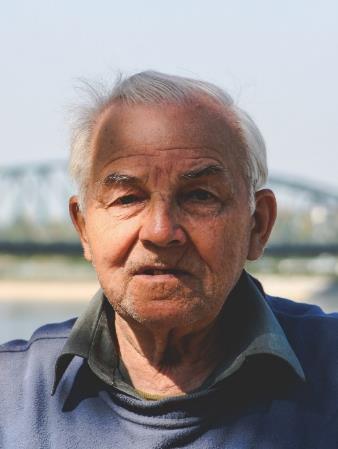 Riskavoiders45%
Veilige groep 
Voorbeeld voor de maatschappij
Beroep
Leeftijd
WIE?
Een oudere leeftijdscategorie die vaak met pensioen is, meer mannen dan vrouwen
WAT DOEN ZE?
Gevaarlijk gedrag dat in de afgelopen 6 maanden het vaakst voorkwam
42% heeft minstens één keer onvoorzichtig gedrag gesteld in de buurt van een overweg
Gebruik van smartphone in het verkeer als voetganger
26%
Praten terwijl je een overweg oversteekt
23%
Een overweg gebruiken wanneer het zicht beperkt is
12%
WAAROM LOPEN ZE OVER DE SPOREN?
Risico Vermijders beschouwen de meeste van de genoemde risicogedragingen als gevaarlijker dan de anderen.
Omdat ze niet weten dat dit gedrag gevaarlijk is
Significant verschillend van de totale steekproef
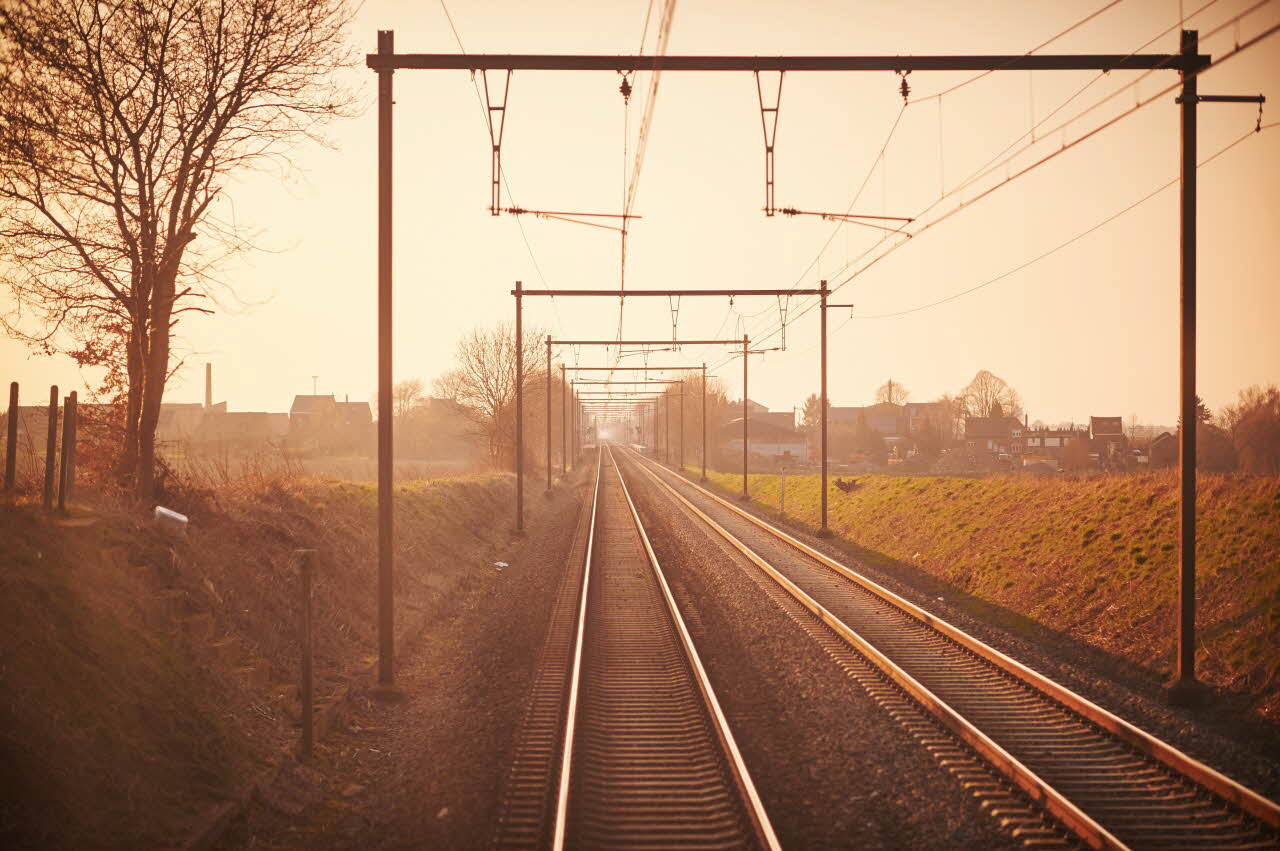 Spoorlopen en onvoorzichtig gedrag aan overwegen zijn 2 verschillende problematieken. Voor elk geldt echter:
Dat er een veilige groep is 
Dat sensibilisering en repressie noodzakelijk zijn voor de niet-veilige groepen
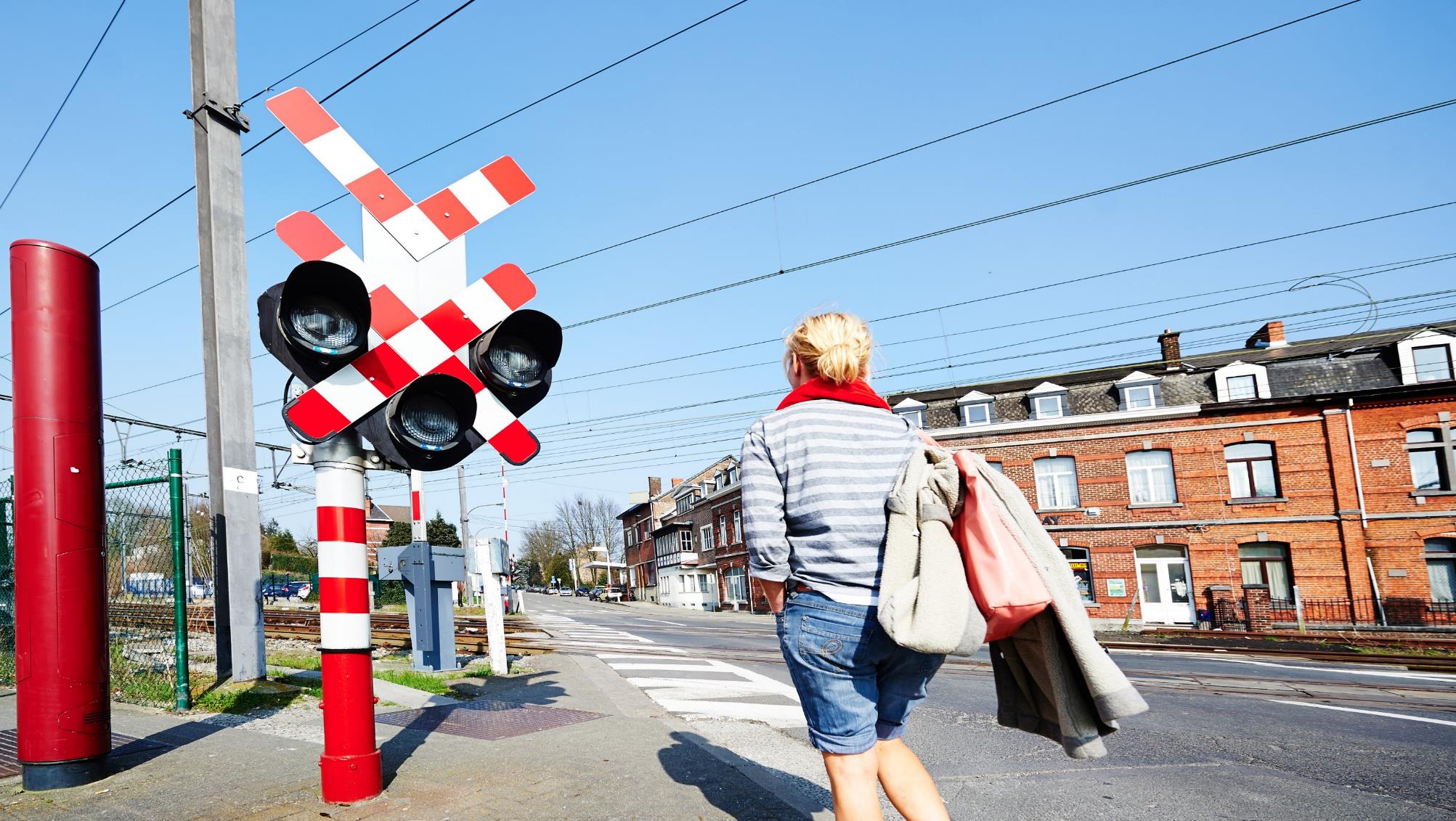 3. Het Nationaal Actieplan Railspect
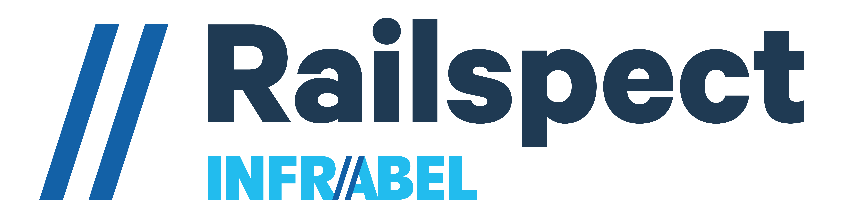 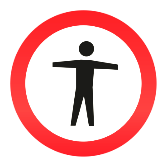 Samenvatting van de studie en actiehefbomen  Spoorlopen
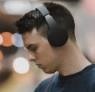 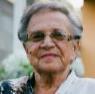 Unconscious trespassers (8%)
Conscious conformers (45%)
3
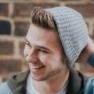 Toekomstige activering: ambassadeursrol
Social trespassers (15%)
45%SAFE
1
55%NOT SAFE
Sensibilisering
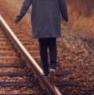 Rebelling risk takers (32%)
2
Repressie
23
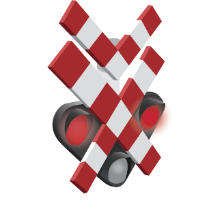 Samenvatting van de studie en actiehefbomen  Gedrag aan overwegen
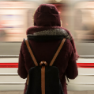 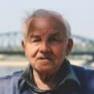 Dangerous doers (18%)
Risk avoiders (23%)
3
23%SAFE
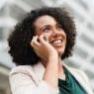 Unconscious crossers (24%)
Toekomstige activering:
ambassadeursrol
1
77%NOT SAFE
Sensibilisering
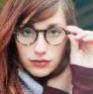 Opportunistic crossers (35%)
2
Repressie
24
Multidisciplinaire aanpak
REPRESSIE
Veiligheidop hetspoorwegdomein
PREVENTIE
SENSIBILISERING
25
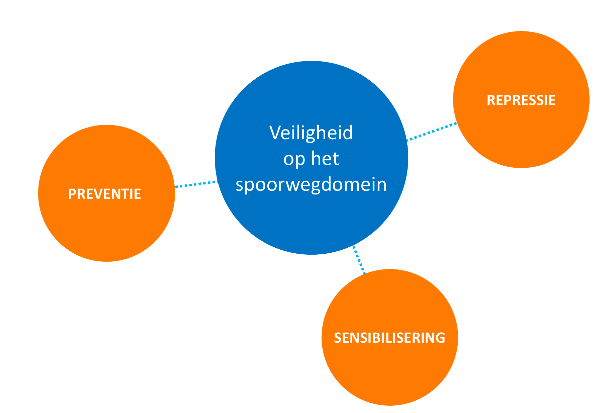 Nationaal Actieplan Railspect  Samen sterk tegen risicovol gedrag op het spoorwegdomein
Securail, SPC, politie
Infrabel
26
REPRESSIE
Veiligheidop hetspoorwegdomein
PREVENTIE
SENSIBILISERING
27
SENSIBILISERING
JAN
FEB
MAART
APRIL
MEI
JUNI
JULI
AUG
SEPT
Aankondiging van het Nationaal Actieplan Railspect
OKT
NOV
DEC
DOELGROEP	Burgers, pers, procureurs, Securail, politie, ...
DOELSTELLINGEN	1. INFORMEREN: cijfers 2018, studie over het gedrag, maatschappelijk probleem
	2. AANZETTEN TOT ACTIE: elke stakeholder kan zijn steentje bijdragen
HEFBOOM      	Infrabel kan dit maatschappelijk fenomeen niet alleen aanpakken
PROJECTEN     	Een persconferentie om onze Nationaal 	Actieplan Railspect voor te stellen in 	aanwezigheid van de stakeholders
PLANNING      	Maart 2019 
WAAR            	Nationaal
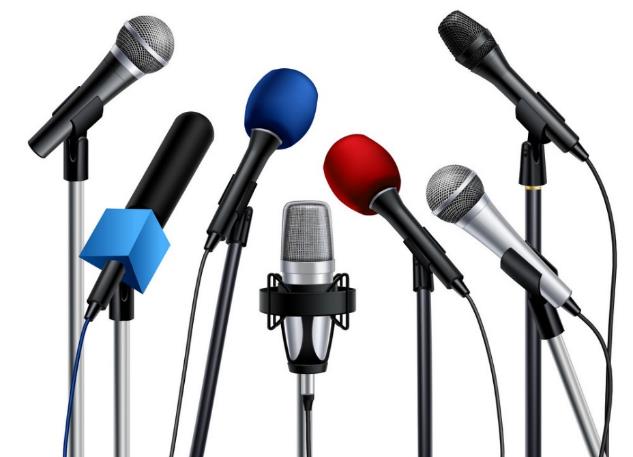 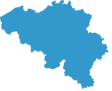 28
SENSIBILISERING
JAN
FEB
MAART
APRIL
MEI
JUNI
JULI
AUG
SEPT
Sensibiliseringscampagne voor meer veiligheid aan overwegen
OKT
NOV
DEC
DOELGROEP	Dangerous doers: Smartphone zombies (Vlaamse jongeren)
	Unconscious crossers: Vlaamse vrouwen tussen 45 en 54 jaar
DOELSTELLINGEN	Sensibiliseren over de risico’s en gevolgen van hun gedrag
HEFBOOM	Emoties – verhaal vertellen
PROJECTEN	Sensibiliseringscampagne
PLANNING	Maart – april 2019 	(kick-off na aankondiging van het Actieplan)
WAAR	Nationaal
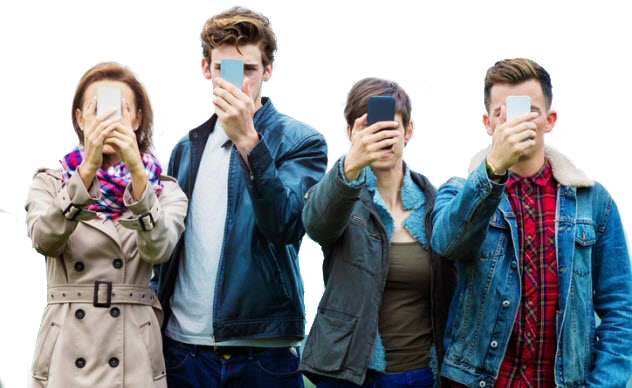 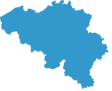 29
SENSIBILISERING
JAN
FEB
MAART
APRIL
MEI
JUNI
JULI
AUG
SEPT
Sensibiliseringscampagne tegen spoorlopen
OKT
NOV
DEC
DOELGROEP	 Social trespassers: Vlaamse jongeren 16-24 jaar & 65+'ers
DOELSTELLINGEN	Sensibiliseren over de risico’s van risicogedrag
HEFBOOM	Emotie
PROJECTEN	Sensibiliseringscampagne
PLANNING	Juni 
WAAR	Vlaanderen
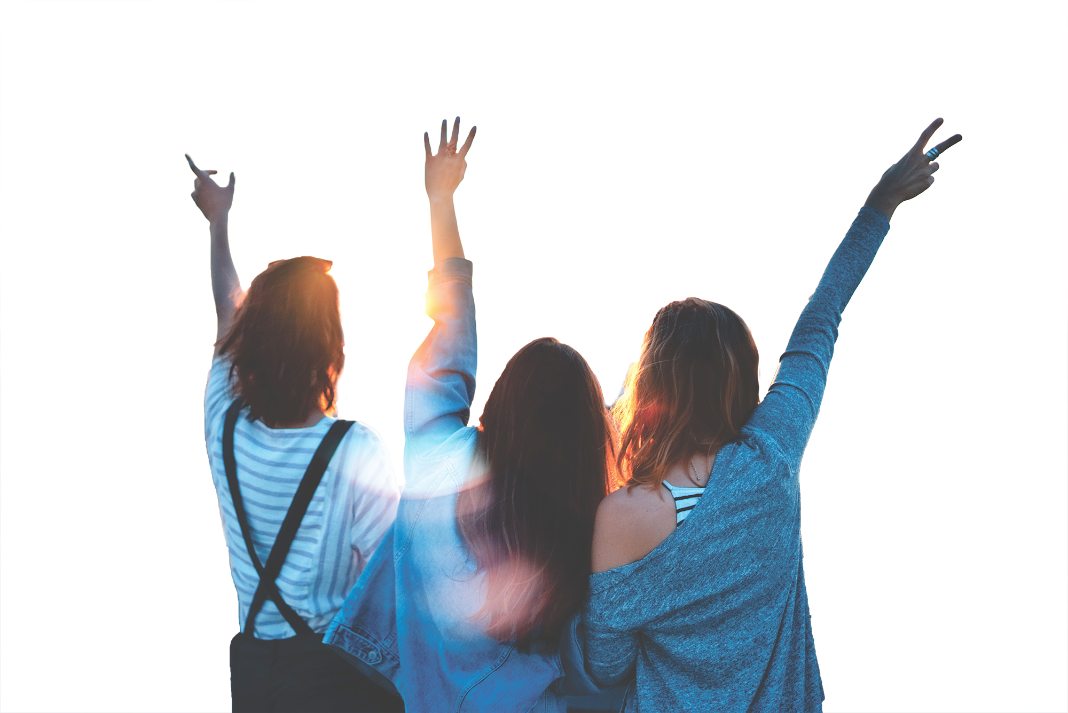 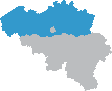 30
SENSIBILISERING
JAN
FEB
MAART
APRIL
MEI
JUNI
JULI
AUG
SEPT
Jongeren: sensibilisering in scholen
OKT
NOV
DEC
DOELGROEP	Jongeren van 6 tot 18 jaar
DOELSTELLING	Sensibiliseren rond veiligheid aan overwegen, 	sporen en in stations
HEFBOOM	Acties op maat van de leerlingen (per leeftijd)
PROJECTEN	Tools voor lager onderwijs 	(kalender, schoolkit, spelboekje) 	& The Floor (middelbaar)
PLANNING	Back to school: september – december 	+ acties in scholen het hele jaar door
WAAR	Overal in België
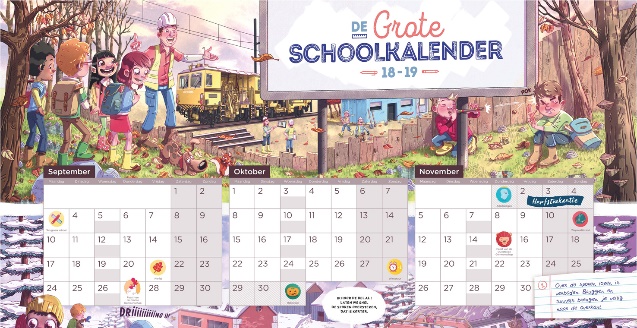 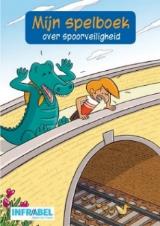 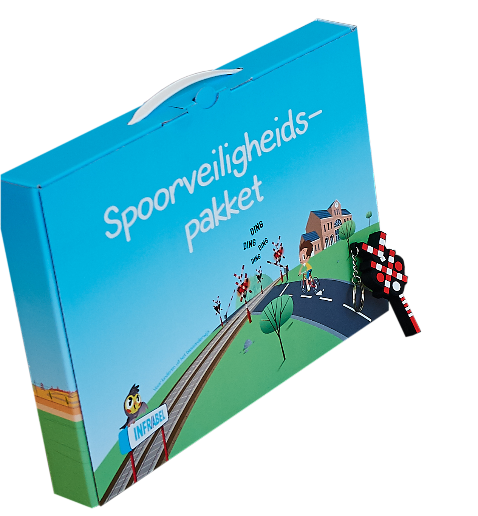 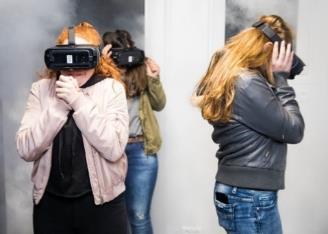 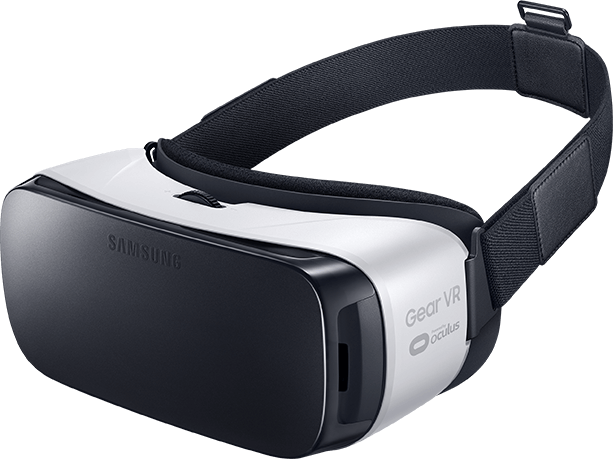 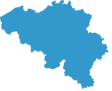 7.000 schoolkits
47.000 spelboekjes
86.000kalenders
16.000 leerlingen gesensibiliseerd met The Floor
31
SENSIBILISERING
JAN
FEB
MAART
APRIL
MEI
JUNI
JULI
AUG
SEPT
Sensibiliseringsactie in havengebieden
OKT
NOV
DEC
DOELGROEP	Professional drivers: Vrachtwagenchauffeurs die in de havengebieden rondrijden
DOELSTELLINGEN	Naleving van het rode stopsein aan overwegen 
HEFBOOM	Vrachtwagenchauffeurs sensibiliseren via een nuttige en concrete actie 
PROJECTEN	Actie op het terrein - sensibilisering
PLANNING	December 2019
WAAR	Lokaal : Antwerpen	  (eventueel Zeebrugge, Gent)
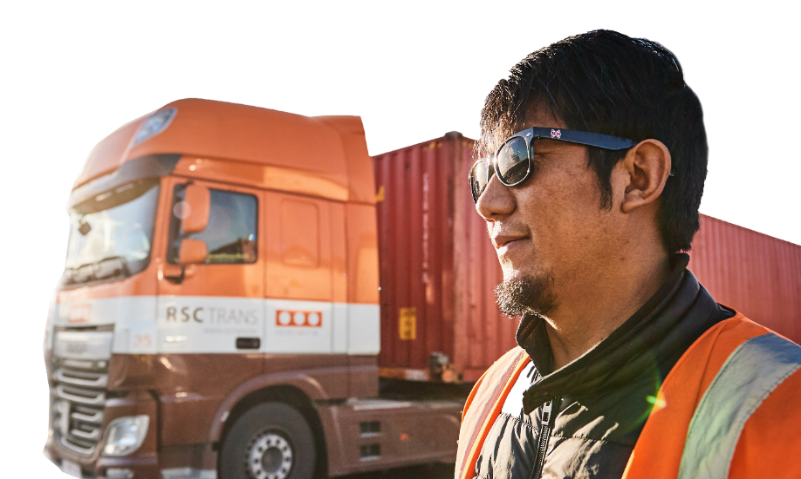 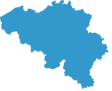 32
REPRESSIE
Veiligheidop het spoorwegdomein
PREVENTIE
SENSIBILISERING
33
REPRESSIE
JAN
FEB
MAART
APRIL
MEI
JUNI
JULI
AUG
SEPT
Gerichte communicatieacties rond repressie
OKT
NOV
DEC
DOELGROEP	Rebelling risk takers (spoorlopen) 	& Opportunistic crossers (overwegen)
DOELSTELLINGEN	Naleving van het rode stopsein aan de overwegen, spoorlopen bestraffen
HEFBOOM	Boetes (de doelgroepen zijn niet vatbaar voor sensibilisering)
PROJECTEN	Acties op het terrein - communicatie media/pers
PLANNING	September: aangekondigde acties
	November: onaangekondigde acties
WAAR	Hotspots en volgens de uitgeschreven boetes
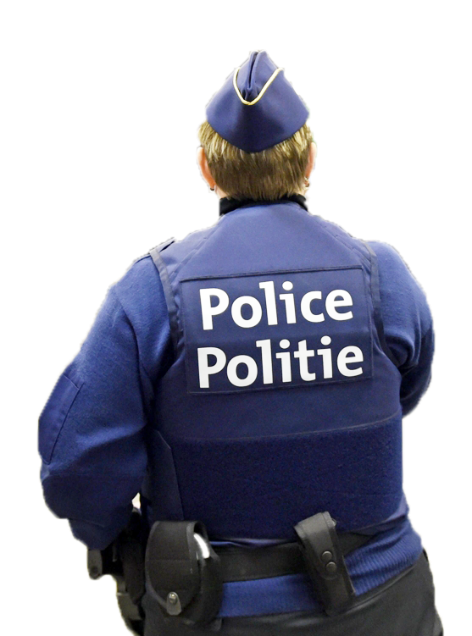 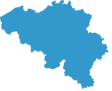 34
REPRESSIE
Veiligheidop het spoorwegdomein
PREVENTIE
SENSIBILISERING
35
PREVENTIE
Naast sensibiliseringscampagnes en - acties en repressie
Inspanning blijven leveren om de spoorinfrastructuur te verbeteren
Maatregelentegen spoorlopen
Maatregelen om deoverwegen veiliger te maken
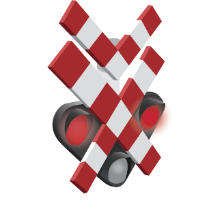 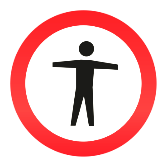 36
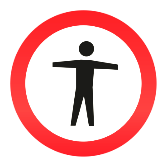 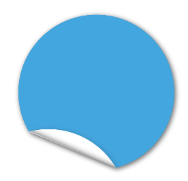 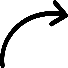 ONGOING
Maatregelen tegen spoorlopen 2019
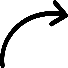 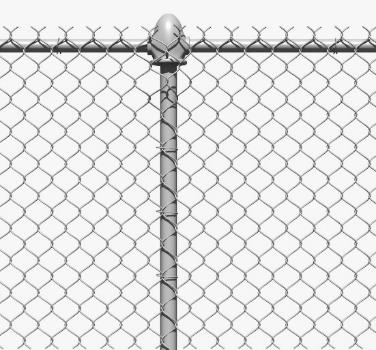 Plaatsen van struikelmatten om de toegang tot de meest risicovolle plaatsen te verhinderen(-/+ 70 doorgangen).
Eind 2018 waren 32 OW uitgerust met struikelmatten. 
In 2019 worden er op 19 OW struikelmatten geplaatst.
Hermetisch afsluitenvan de gevoelige punten van het spoorwegdomein.
Eind 2018 werd 52.5% van de 44km afsluiting geplaatst. 
In 2019 worden nog meerafsluitingen geplaatst.
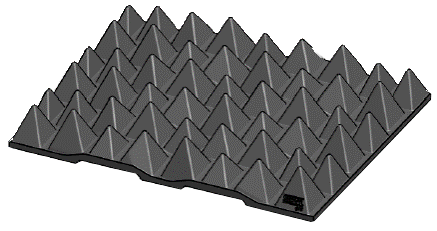 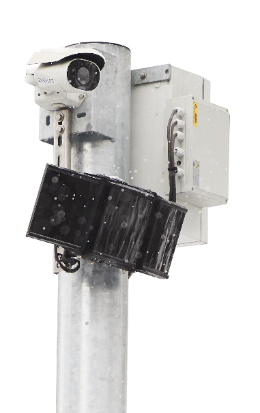 Plaatsen van borden “verboden over te steken” in stations/op perrons. 
Eind 2018 stonden er in 80% van de stations verbodsborden op de perronboorden.
Plaatsen van bewakingscamera’s & alarmsystemen aan de inrit van een tunnel (luidsprekers). 
Proefproject in 2018 in Luik-Paleis en Luik-Jonfosse. 
In 2019 is een nieuw project gepland.
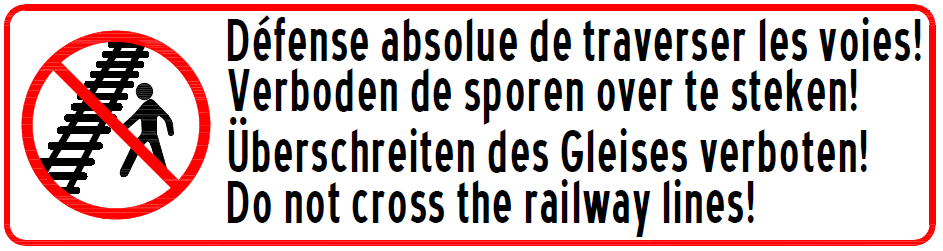 37
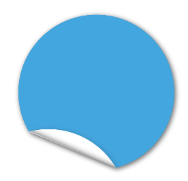 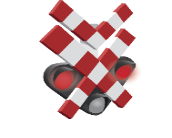 NEW
Maatregelen om de overwegen in 2019 veiliger te maken
Aanbrengen van identificatiestickers aan overwegen, project uitgevoerd in 2019
Plaatsen van waarschuwings-borden om blocking back tegen te gaan, proefproject voorzien in 2019 (18 OW)
Plaatsen van knipperende led-verlichting
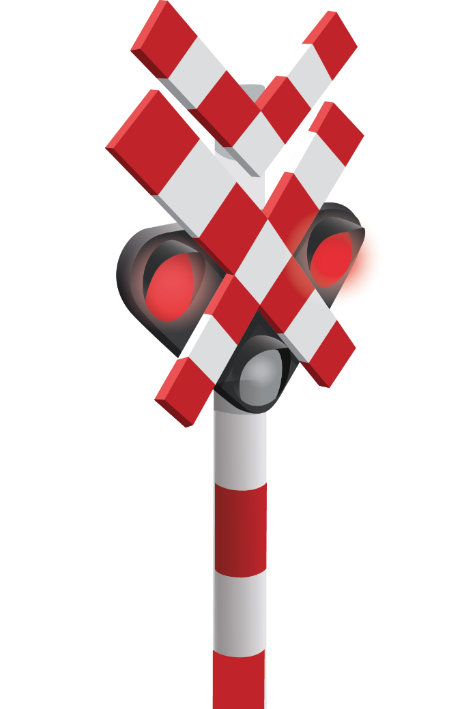 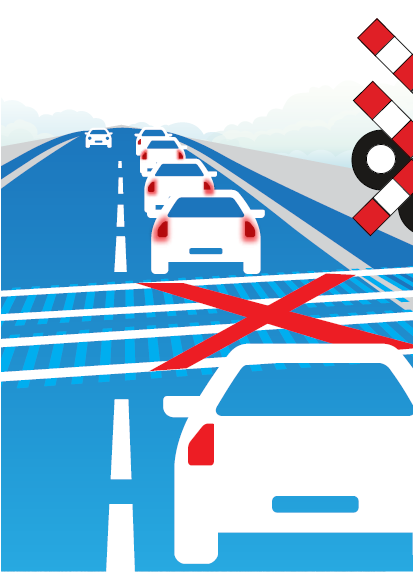 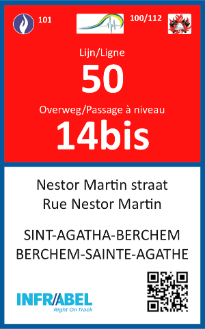 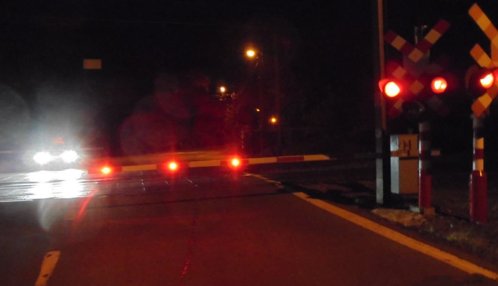 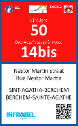 38
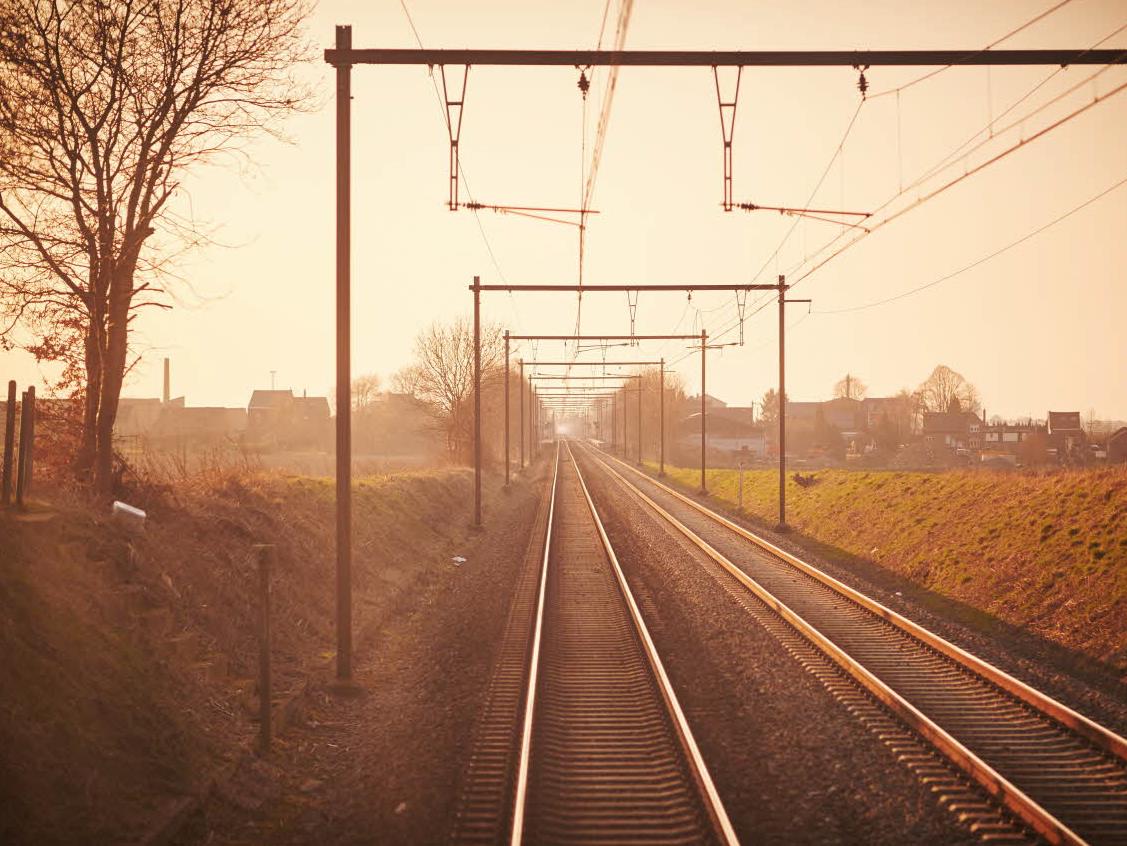 4. Planning
Planning 2019
Sensibiliserings-campagne 
Spoorlopen
Sensibiliserings-campagne Veiligheid aan overwegen
“Back to school”
Repressieve maatregelen
Gerichte acties
Zomertour
Sensibiliseringactie in de havengebieden
Officiële lancering van het Nationaal Actieplan Railspect
// Preventie: infrastructurele maatregelen
40
Sneak preview: de trailer die onze nieuwe campagne officieel aftrapt!
Onze doelgroepen hebben een aantal kenmerken gemeen:
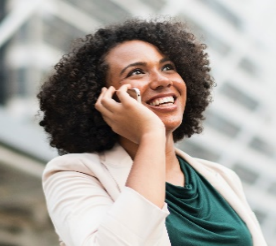 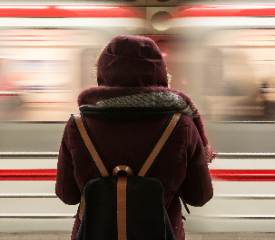 Letten niet op aan overwegen
Afgeleid door andere dingen: smartphone (smartphone zombies), in gesprek, ...
Zijn zich niet bewust van de risico’s van hun gedrag
Staan niet stil bij het belang van de slagbomen
Het gevaarlijke gedrag aan de overwegen is een maatschappelijk probleem
41
Wat is de beste aanpak?
We willen deze doelgroepen emotioneel betrekken in deze problematiek, zonder hen evenwel te wijzen op hun gedrag en de risico’s van ongevallen:
Onze overwegen een “gezicht” geven door er verhalen over te vertellen
De problematiek onder de aandacht brengen via de sociale media en televisie om zo’n groot mogelijk publiek te bereiken


We lichten hier alvast een tipje van de sluier!
42
TRAILER!
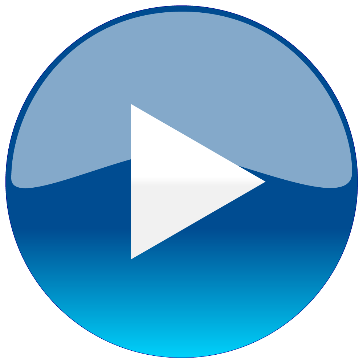 43
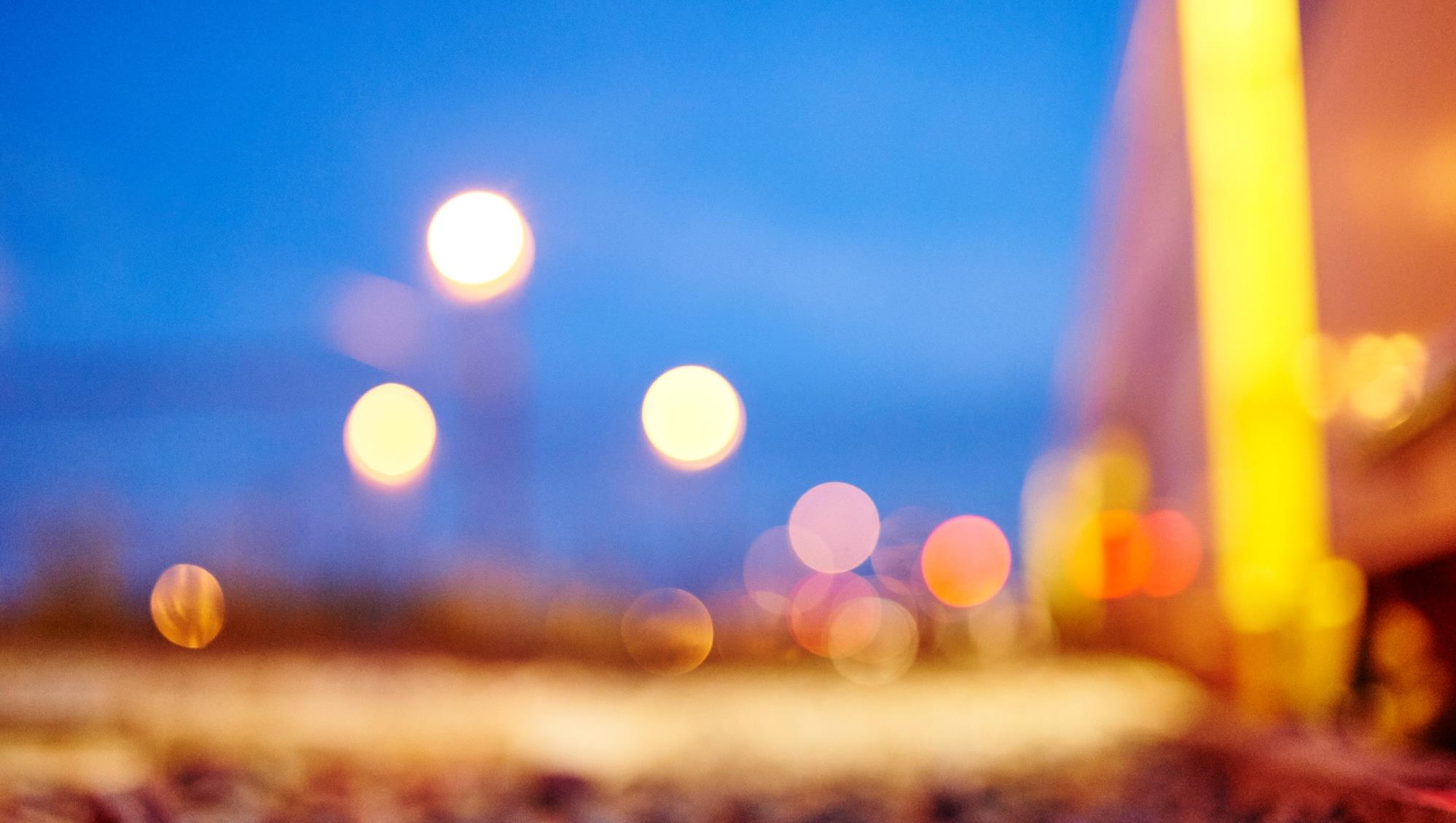 4. Vragen